Błędy, robaki, bugi: jak uczyć programowania, nie tracąc włosów (ani cierpliwości)
Damian Kurpiewski
Informatyka w Edukacji 2025
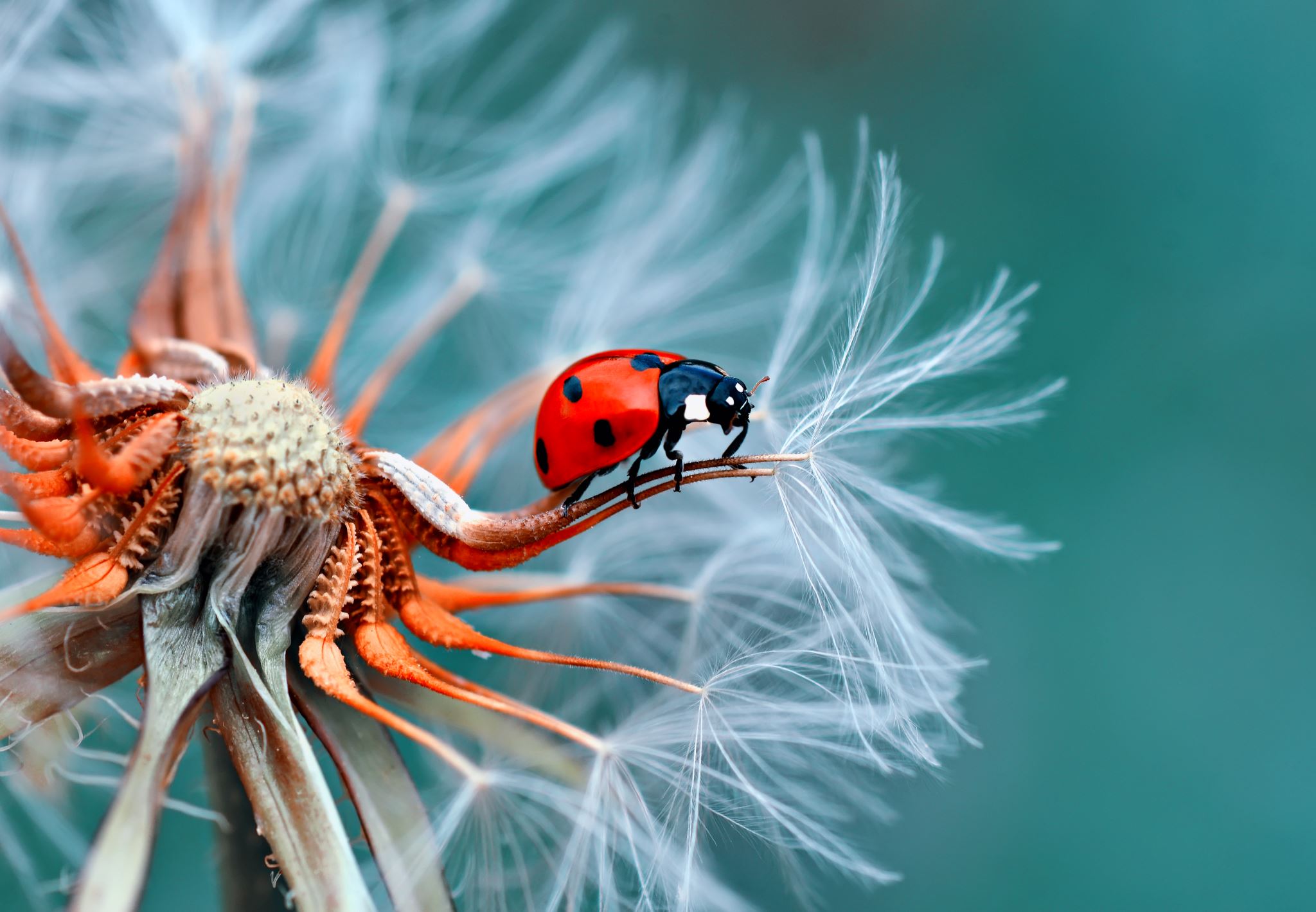 Rodzaje błędów w programowaniu
Błędy składniowe
Błędy logiczne
Błędy czasu wykonania
Błędy algorytmiczne
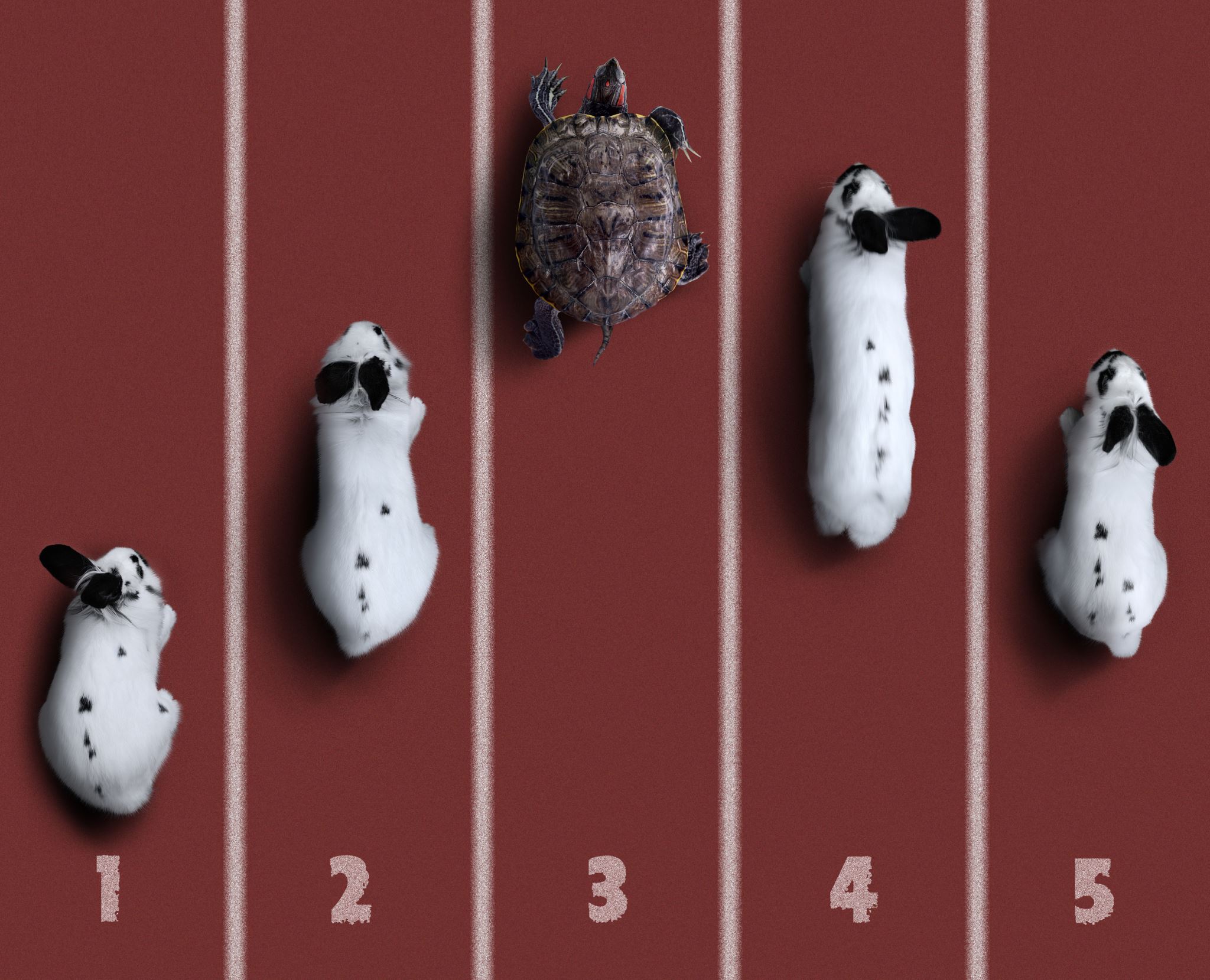 Błędy składniowe
C++
Przykład 1
Przykład 2
Przykład 3
Przykład 4
Przykład 5
Przykład 6
Python
Przykład 1
Przykład 2
Przykład 3
Przykład 4
Błędy logiczne
Błędy czasu wykonania
Przykład 1
Przykład 2
Przykład 3
Przykład 4
Przykład 5
Przykład 6
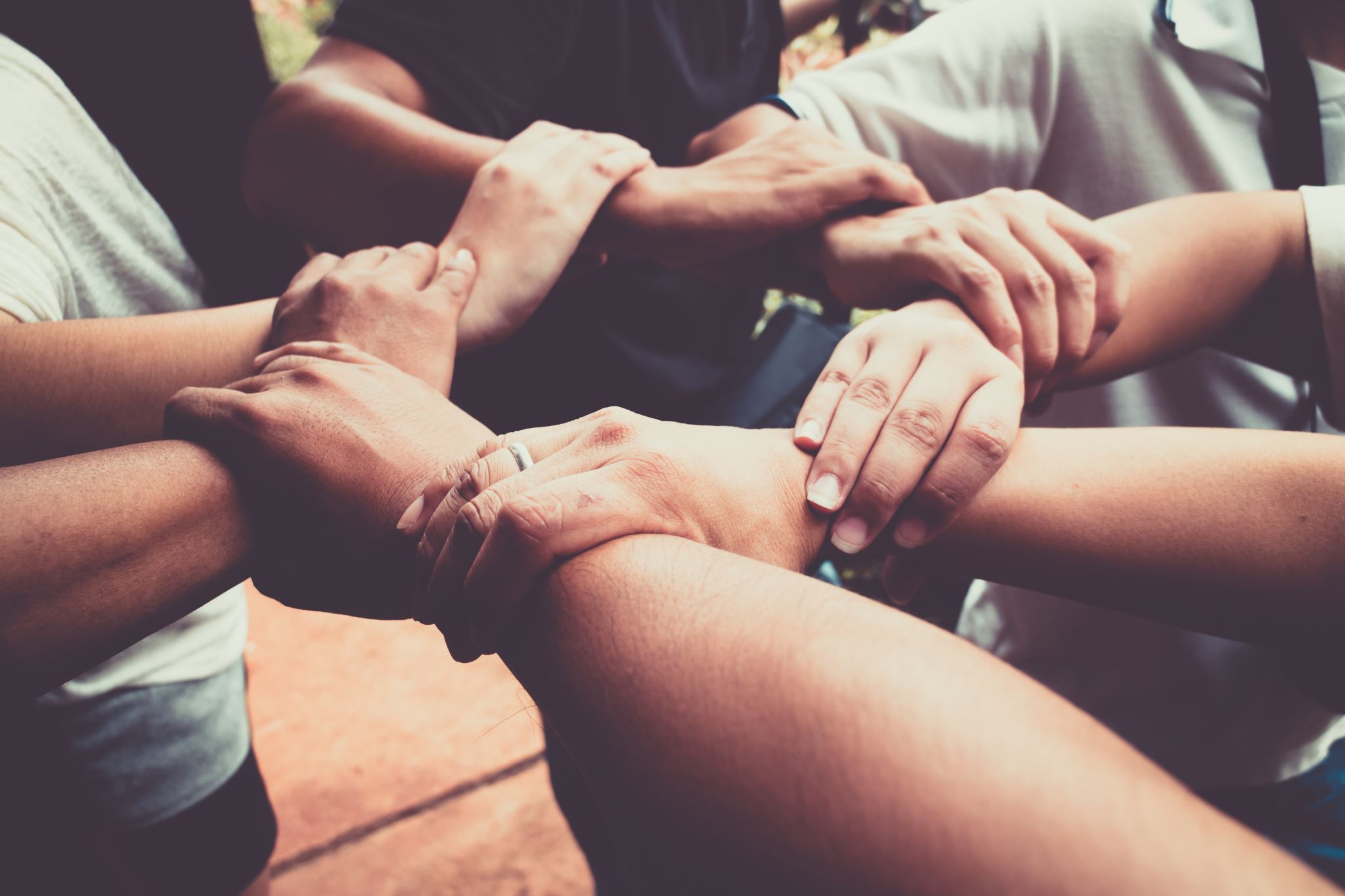 Kompilator i interpreter to nasi przyjaciele
Przykłady popularnych komunikatów błędów
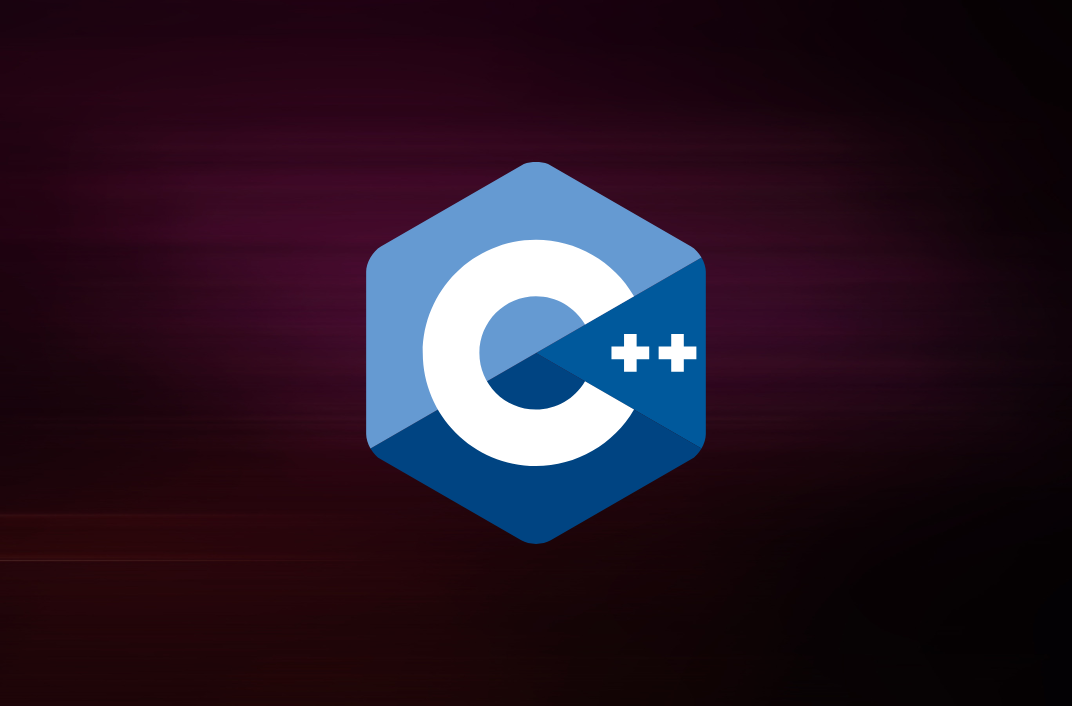 Przykład 1
Komunikat: expected ';' before '} ' token
Opis: brak średnika po instrukcji
Przyczyna: zapomniano o ; na końcu linii (np. po przypisaniu zmiennej)
Gdzie szukać: wiersz bez średnika, bezpośrednio przed }
Przykład 1
Komunikat: expected ';' before '} ' token
Opis: brak średnika po instrukcji
Przyczyna: zapomniano o ; na końcu linii (np. po przypisaniu zmiennej)
Co zrobić: znajdź wiersz bez średnika, bezpośrednio przed }
Przykład 2
Komunikat: 'sqrt' was not declared in this scope
Opis: niezadeklarowana funkcja/zmienna (np. sqrt bez biblioteki math)
Przyczyna: zapomniano o utworzeniu zmiennej/dodaniu biblioteki
Co zrobić: dodaj to, czego brakuje
Przykład 2
Komunikat: 'sqrt' was not declared in this scope
Opis: niezadeklarowana funkcja/zmienna (np. sqrt bez biblioteki math)
Przyczyna: zapomniano o utworzeniu zmiennej/dodaniu biblioteki
Co zrobić: dodaj to, czego brakuje
Przykład 3
Komunikat: expected primary expression before '{' token
Opis: błąd składniowy, np. pusty warunek if
Przyczyna: brak wyrażenia przed nawiasem klamrowym
Co zrobić: szukaj przy blokach kodu (if, while, for, funkcje)
Przykład 3
Komunikat: expected primary expression before '{' token
Opis: błąd składniowy, np. pusty warunek if
Przyczyna: brak wyrażenia przed nawiasem klamrowym
Co zrobić: szukaj przy blokach kodu (if, while, for, funkcje)
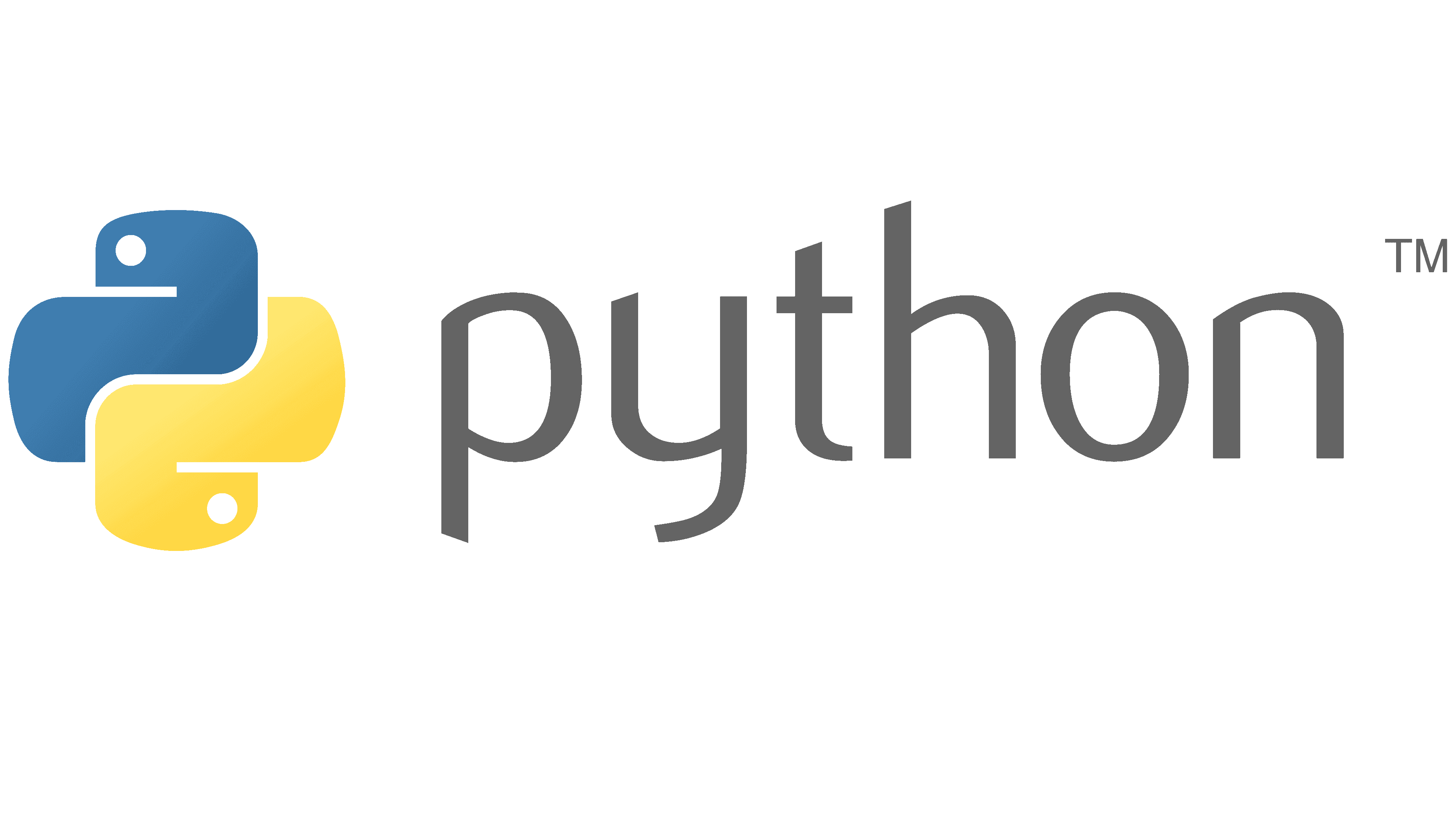 Przykład 1
Komunikat: IndentationError: unindent does not match any outer indentation level
Opis: niezgodne wcięcia, o innej długości
Przyczyna: brak spójności wcięć w bloku kodu
Co zrobić: sprawdź wcięcia przy blokach kodu, np. po if, for, while, def
Przykład 1
Komunikat: IndentationError: unindent does not match any outer indentation level
Opis: niezgodne wcięcia, o innej długości
Przyczyna: brak spójności wcięć w bloku kodu
Co zrobić: sprawdź wcięcia przy blokach kodu, np. po if, for, while, def
Przykład 2
Komunikat: NameError: name ' x ' is not defined
Opis: użycie zmiennej, która nie istnieje
Przyczyna: literówka w nazwie zmiennej, albo brak zmiennej
Co zrobić: sprawdź czy nie ma błędu w nazwie, albo czy wyżej w kodzie jest ta zmienna utworzona
Przykład 2
Komunikat: NameError: name ' x ' is not defined
Opis: użycie zmiennej, która nie istnieje
Przyczyna: literówka w nazwie zmiennej, albo brak zmiennej
Co zrobić: sprawdź czy nie ma błędu w nazwie, albo czy wyżej w kodzie jest ta zmienna utworzona
Przykład 3
Komunikat: SyntaxError: invalid syntax
Opis: ogólny błąd składniowy
Przyczyna: brak dwukropka po if, for, def, albo błędne użycie operatorów (np. 5+*3)
Co zrobić: sprawdź linię z błędem i poprzednią
Przykład 3
Komunikat: SyntaxError: invalid syntax
Opis: ogólny błąd składniowy
Przyczyna: brak dwukropka po if, for, def, albo błędne użycie operatorów (np. 5+*3)
Co zrobić: sprawdź linię z błędem i poprzednią
Debugowanie – ogólne wskazówki
Ustal skutek błędu: np. błędny wynik, program się nie uruchamia
Przeanalizuj komunikat błędu, jeżeli takowy istnieje
Spróbuj zlokalizować miejsce błędu
Dodaj komunikaty do kolejnych miejsc w programie
Skorzystaj z narzędzi, np. https://pythontutor.com/
Ćwiczenia z myślenia algorytmicznego
Czyli jak myśleć jak programista
Zasady
Podany będzie problem do rozwiązania/algorytm do napisania
Celem jest napisanie dokładnego, poprawnego algorytmu
Algorytm należy przedstawić w pseudokodzie, opisie tekstowym, liście kroków lub schemacie blokowym
Algorytm następnie zostanie dokładnie przetestowany
Instrukcje zostaną wykonane zgodnie z opisem w algorytmie
Ćwiczenie 1: rysowanie domu
Zaprojektuj algorytm rysowania prostego domu, przykładowo takiego, jak przedstawiono poniżej
Przykład algorytmu
Przykład wykonania
Przykład wykonania
Przykład wykonania
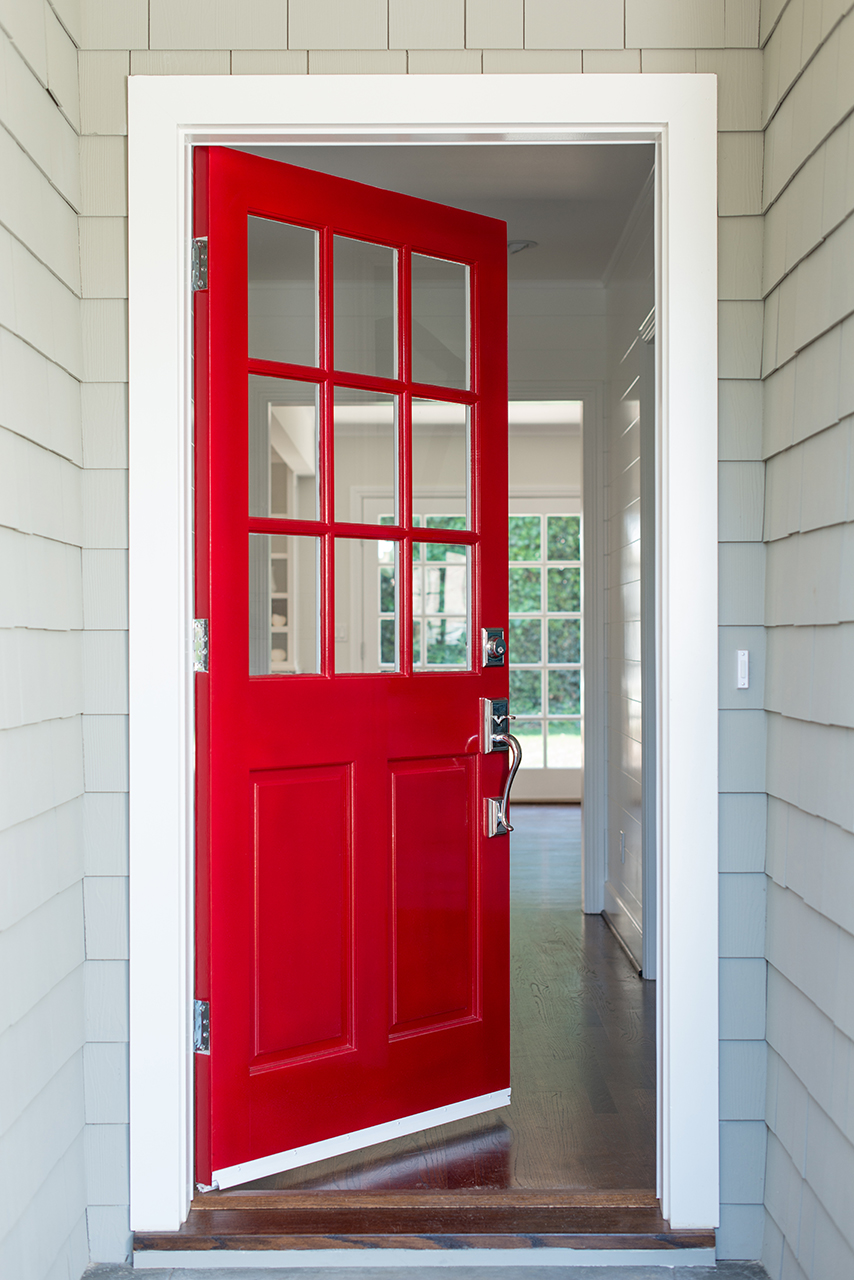 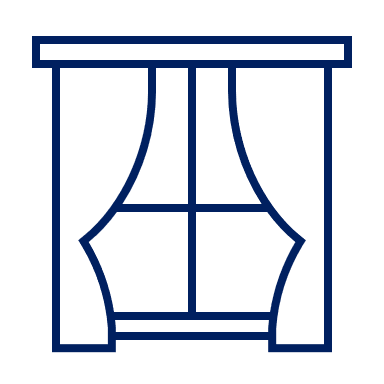 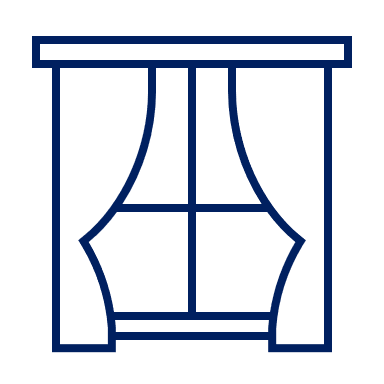 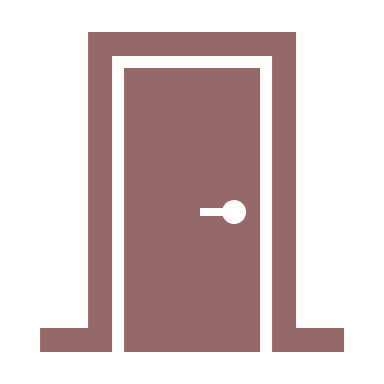 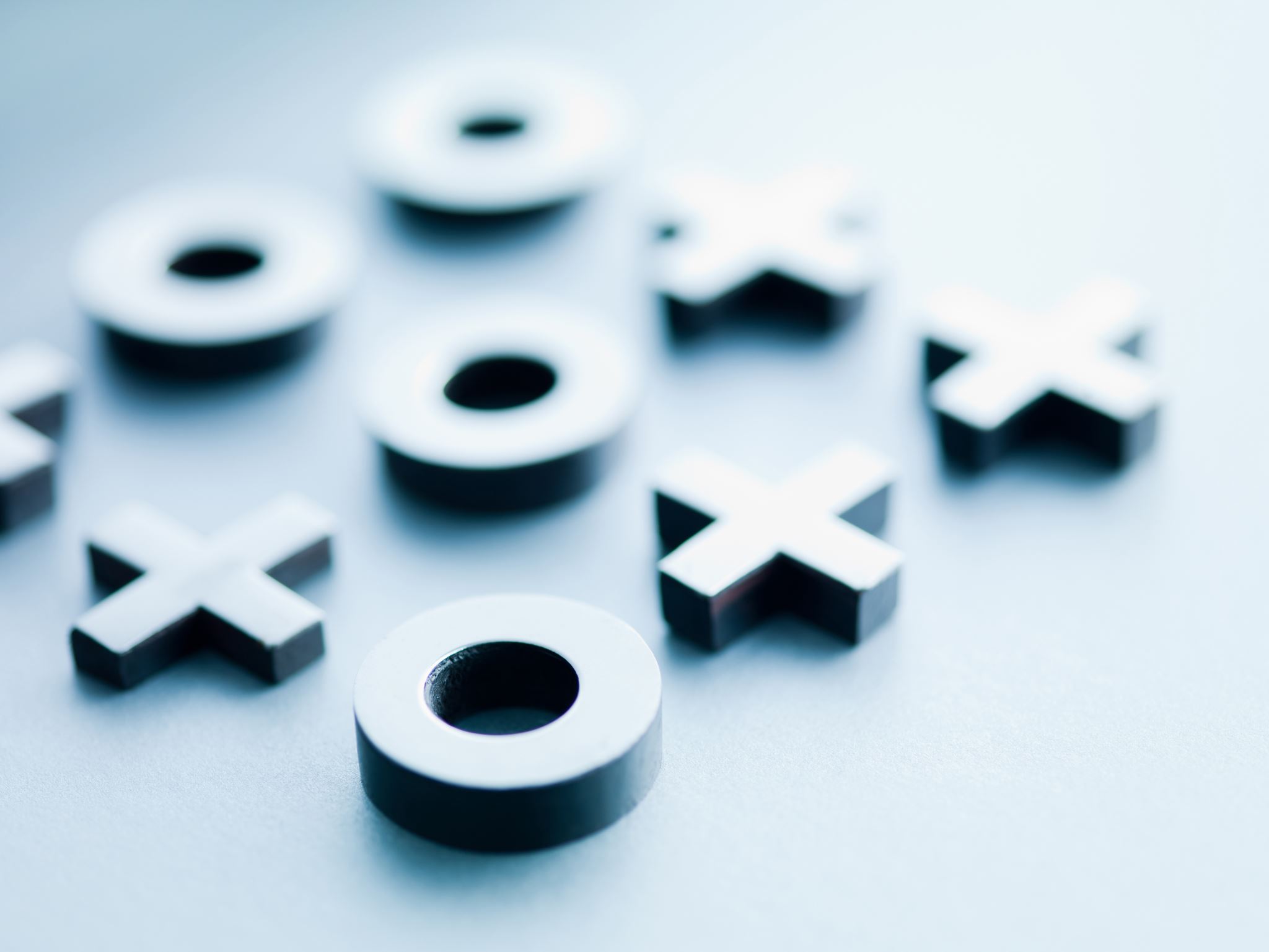 Ćwiczenie 2
Zaprojektuj algorytm gry w kółko i krzyżyk
Przykładowy algorytm
Przykład wykonania
Źródła
https://www.inabaweb.com/wp-content/uploads/2023/04/C.png
https://logos-world.net/wp-content/uploads/2021/10/Python-Logo.png
https://www.youtube.com/watch?v=WgQmPB6CglM